Thieme Clinical CollectionsThieme 臨床電子書套裝使用說明
The prime resource for essential clinical e-books
大 綱
2
有關Thieme Publishing
Thieme為國際性的科學與醫學出版社，擁有125年高品質的出版經驗。
Thieme Connect 是專為研究人員、醫療照護人員與學生提供線上使用Thieme 電子期刊、電子書、數位學習工具與參考資料而設計。
Thieme Connect 整合所有Thieme線上產品，提供多功能及便捷的搜尋技術，讓使用者能快速、有效率的找到所需的內容。
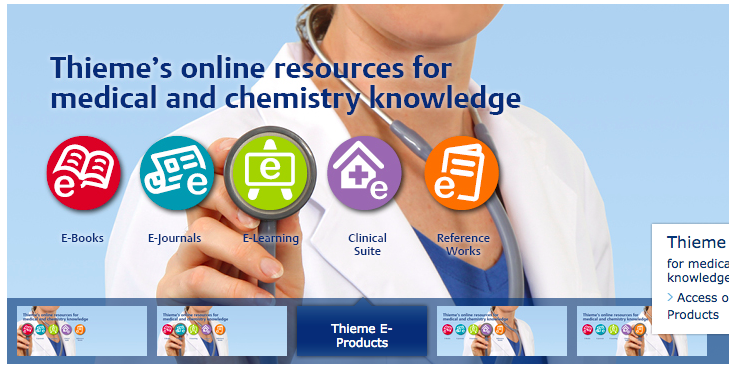 3
[Speaker Notes: Thieme, an international scientific and medical publisher, has produced high-quality products for physicians, scientists, technologists, students, and residents for 125 years. Major specialty areas include neurosurgery, radiology, otolaryngology, orthopedics, ophthalmology, audiology, speech and hearing, complementary medicine, and chemistry.]
TCC 電子書收錄套裝及特色
涵蓋各醫學主題
人性化介面設計
能單／跨領域檢索
提供個人化服務
提供常用引文類型
符合各主流瀏覽器
Internet Explorer 7 or higher, Firefox, Chrome and Safari
安全便捷認證機制
Thieme TCC 提供經典與新穎的完整內容，包含466種圖書
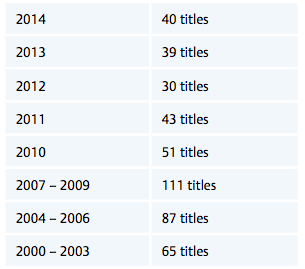 4
TCC 電子書收錄主題
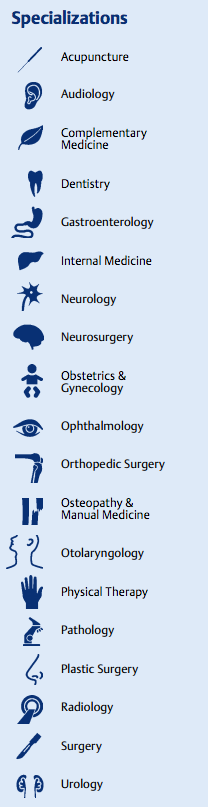 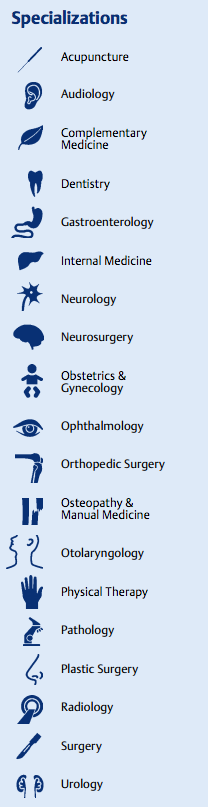 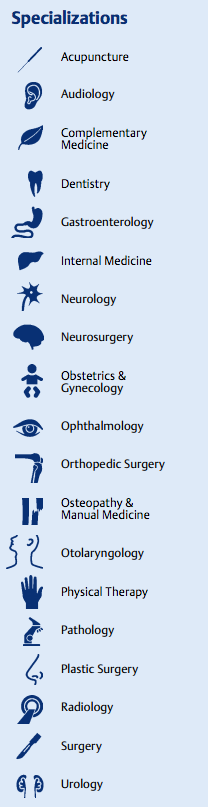 5
電子書／期刊首頁
功能列說明
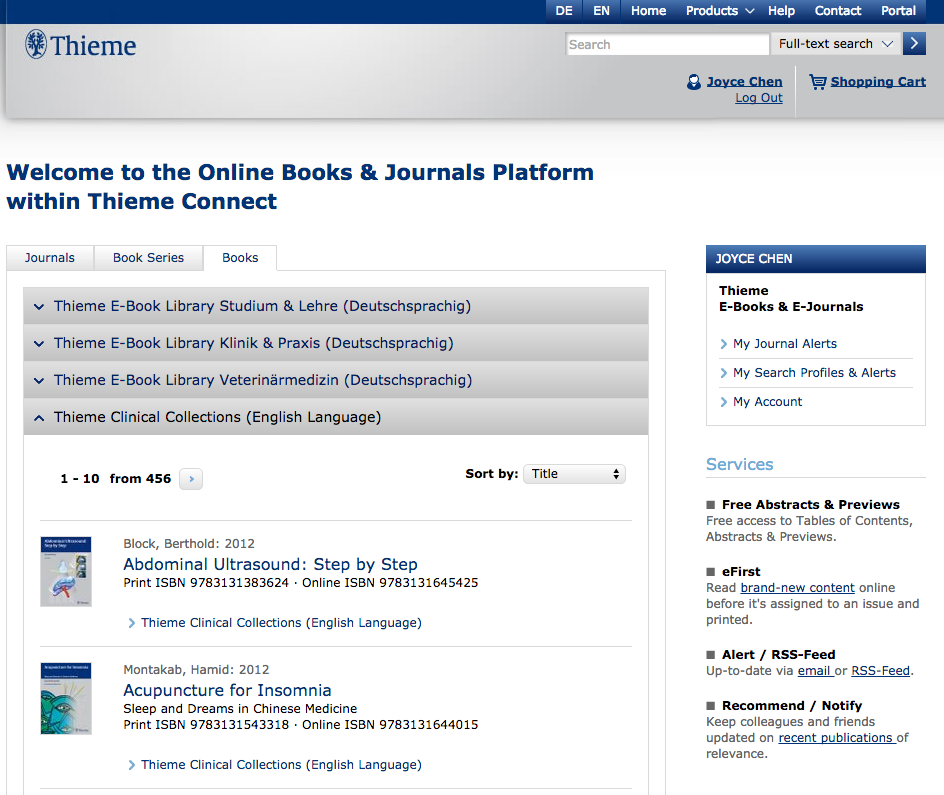 收錄內容
個人化服務
其他服務
6
大 綱
7
電子書平台功能簡介
1. 檢索
全文檢索
作者檢索
題名檢索
DOI
Metadata檢索
資料瀏覽
期刊／叢書／圖書
電子書清單
8
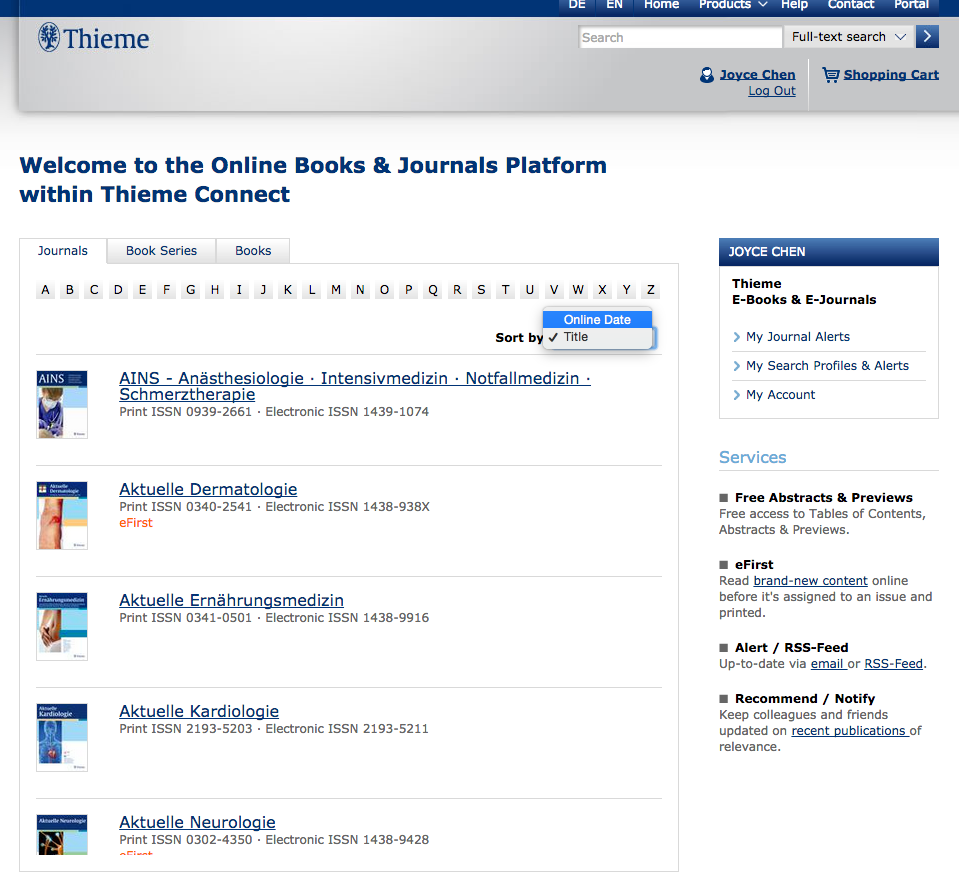 期刊瀏覽
期刊清單排序方式：
上線日期
刊名 （A to Z)
期刊資訊包含：
書目
P-ISSN／E-ISSN
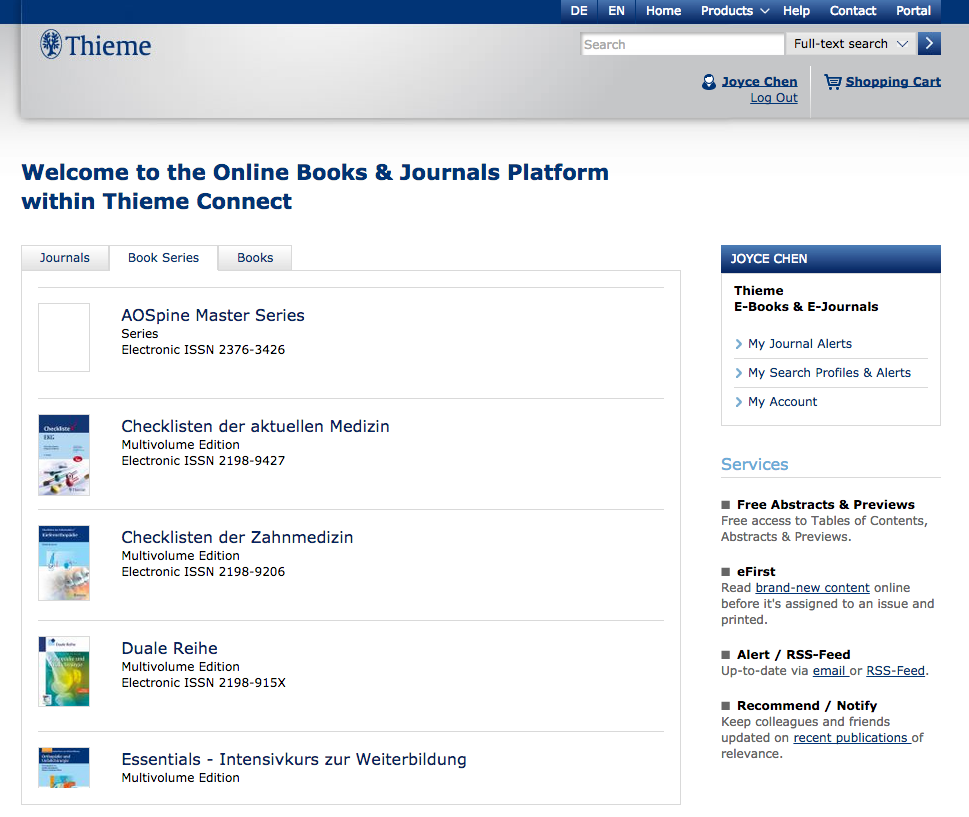 叢書瀏覽
書目清單，依字母順序排列：
書目
著者
E-ISBN
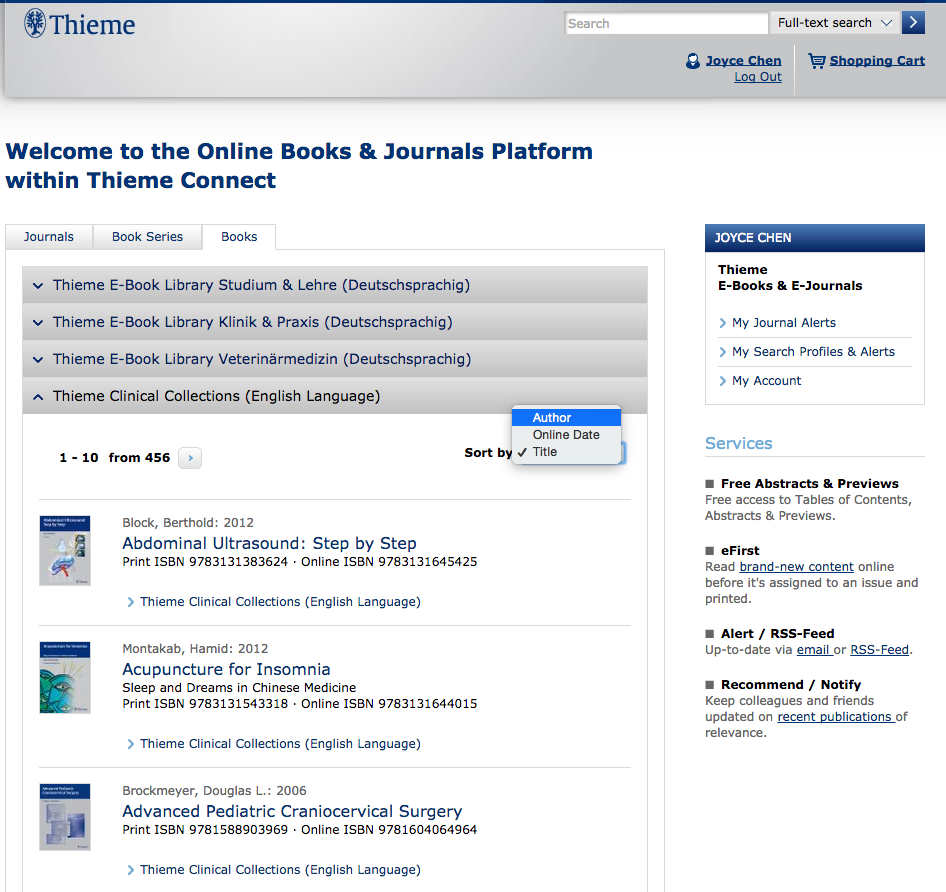 圖書瀏覽
電子書套裝列表，提供不同排序方式：
作者
上線日期
書名
書目資訊包含：
作者：年代
書名
Print-ISBN / E-ISBN
所屬套裝／平台
檢索功能說明
輸入查詢詞彙，選擇特定欄位檢索
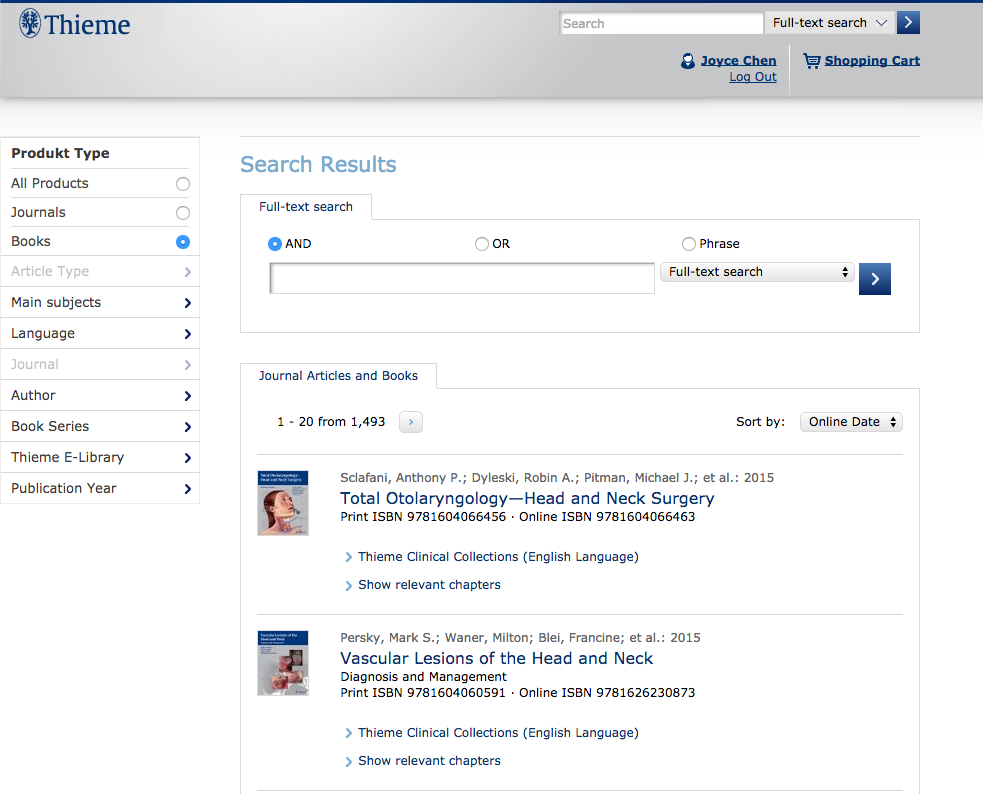 資料欄位
檢索工具列／布林邏輯
檢索排序
上線日期
題名
相關性
作者排序
12
檢索步驟─篩選條件（主題為例）
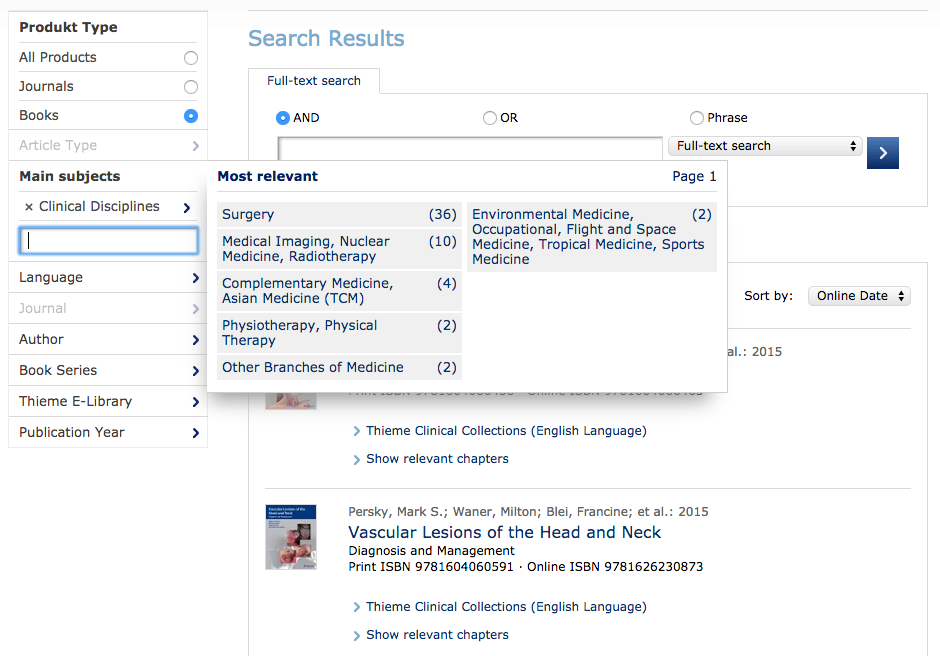 ＊可以單主題檢索
＊也可以跨主題查詢
1. 文獻類型
檢索步驟─篩選條件(語言）
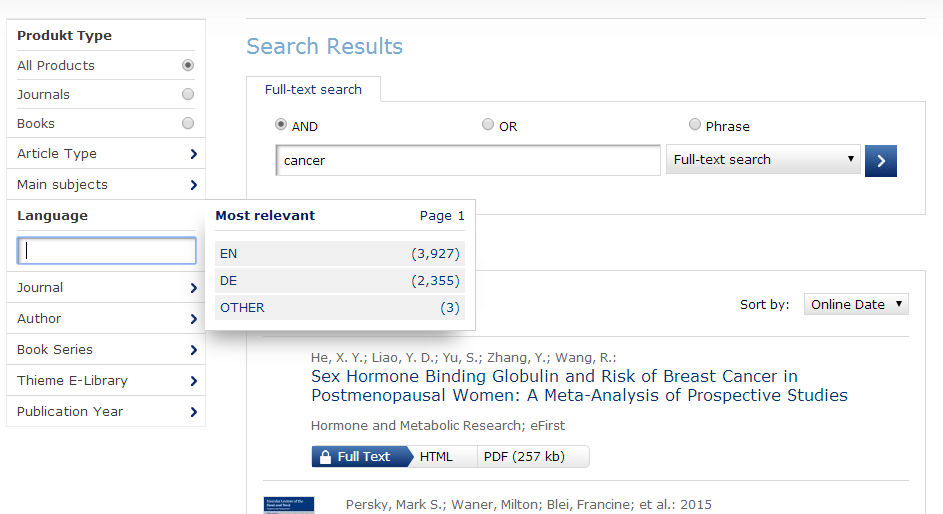 語言
檢索步驟─篩選條件（期刊）
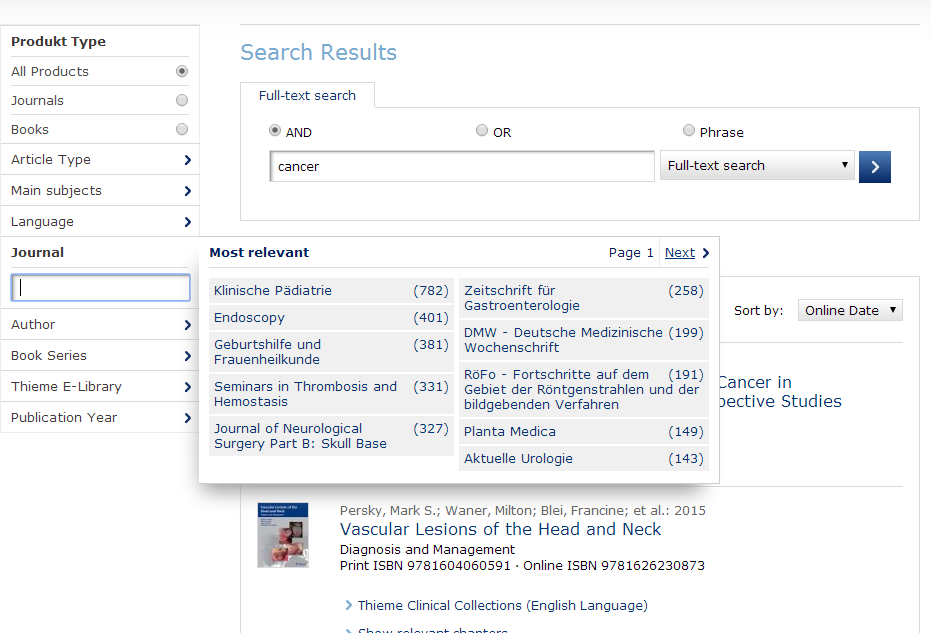 期刊
檢索步驟─篩選條件（作者）
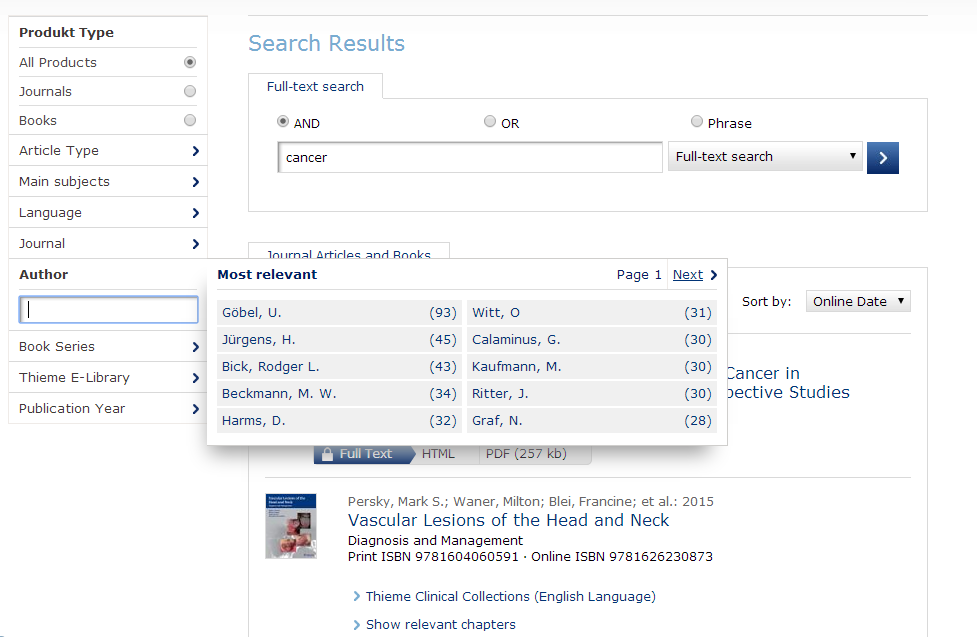 作者
檢索步驟─篩選條件（叢書）
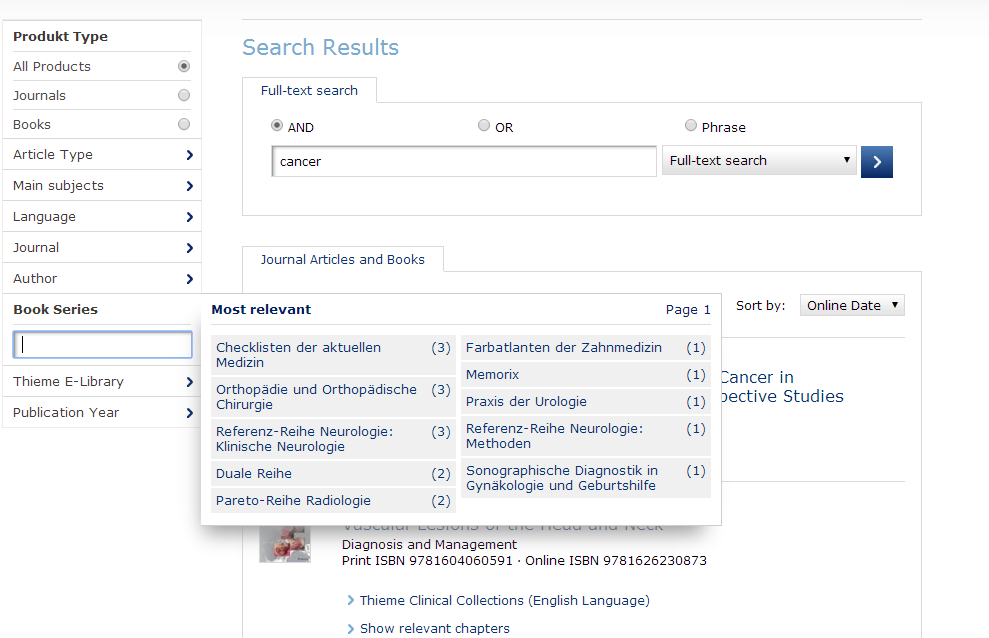 叢書
檢索步驟─篩選條件（收錄套裝）
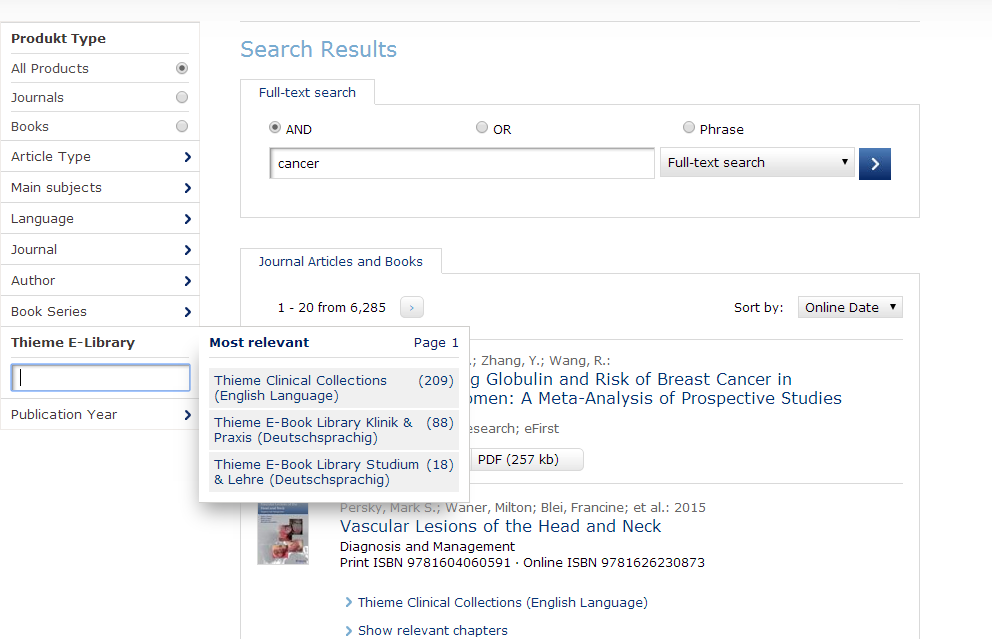 Thieme E-Library
檢索步驟─篩選條件（出版年）
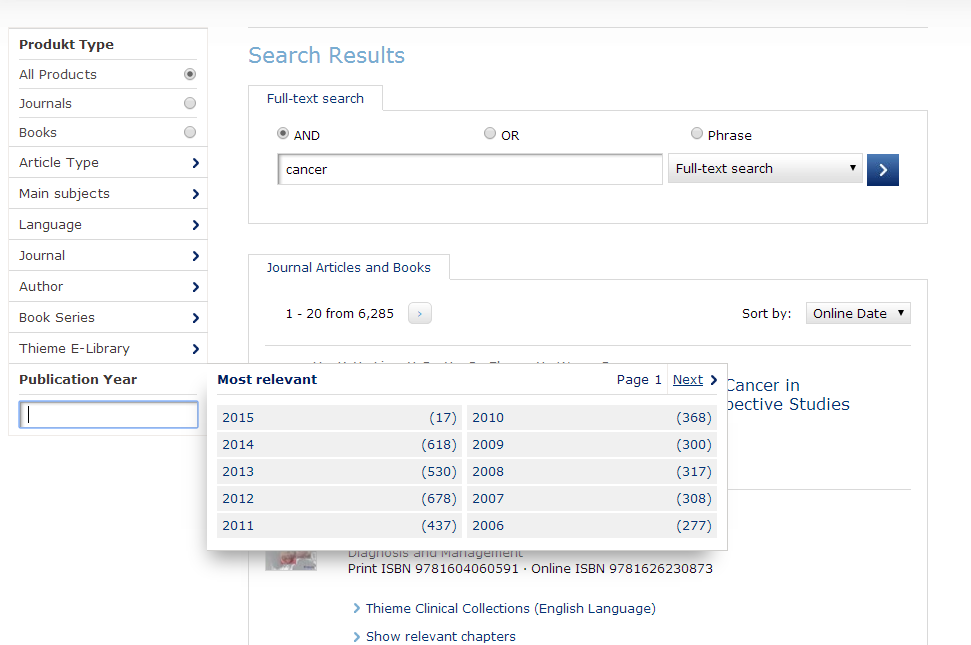 出版年份
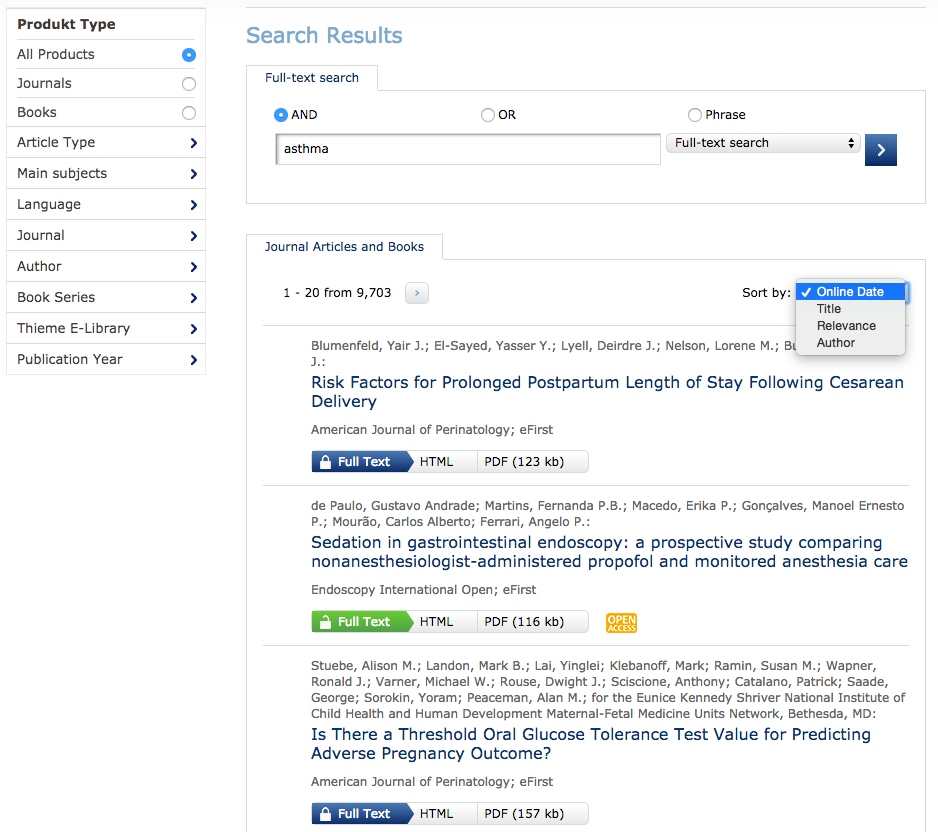 檢索結果列表
結果列表
藍色是沒有使用權
綠色是有使用權
排序方式：
上線時間
書名
相關度
作者
20
完整書目資訊
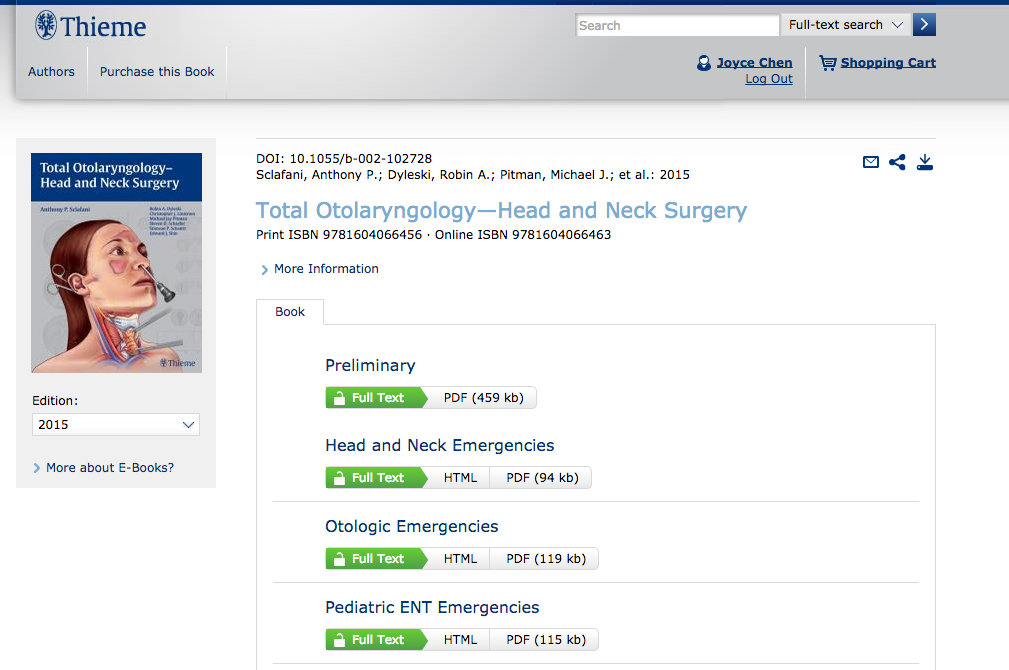 作者｜圖書訂購資料
推薦、分享與書目下載
基本書目資訊
更多參考資訊
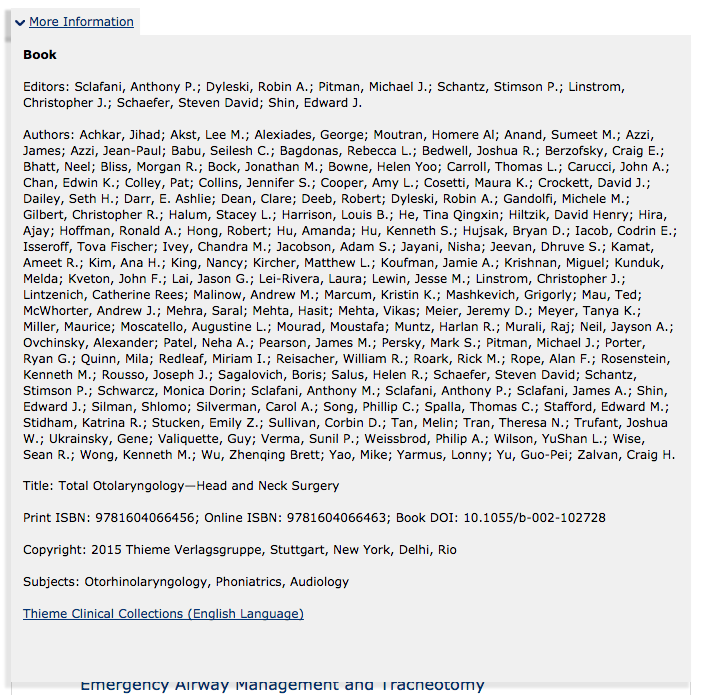 封面及版本資訊
閱讀模式：
HTML｜PDF
21
推薦、分享與書目下載
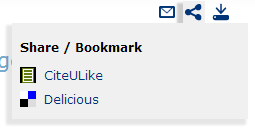 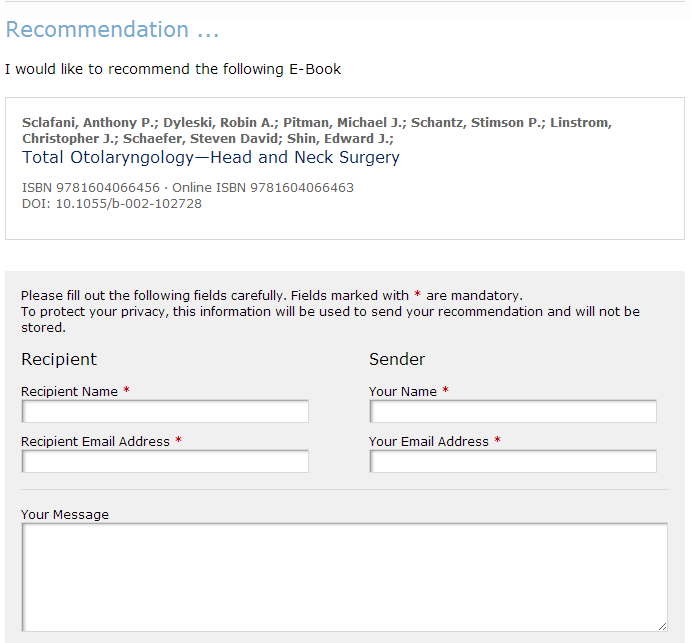 分享
推薦
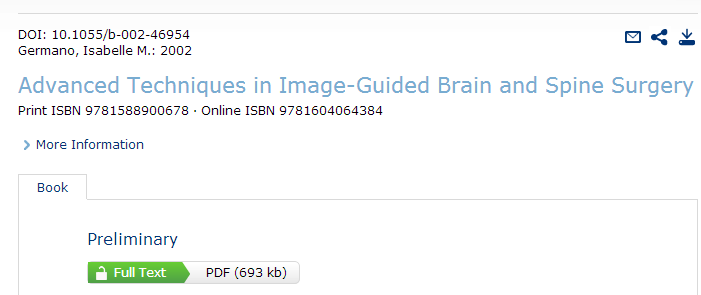 CiteULike
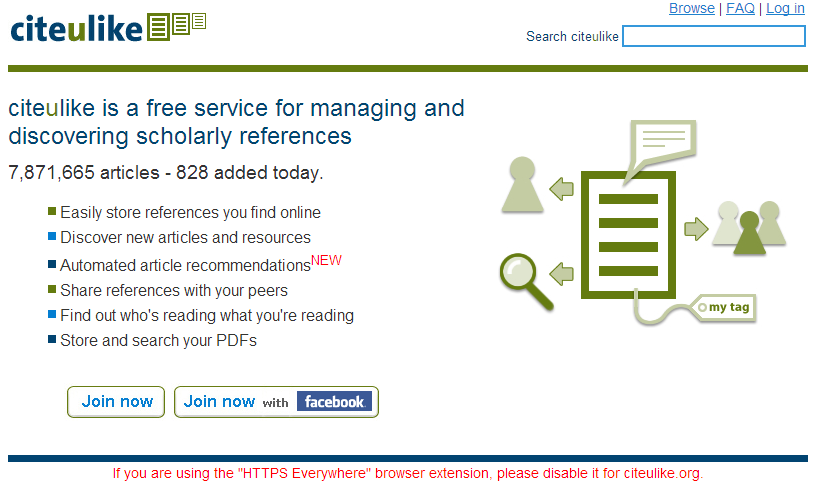 書目下載（配合書目管理軟體)
寄件人：
姓名｜E-mail
收件人：
姓名｜E-mail
Delicious
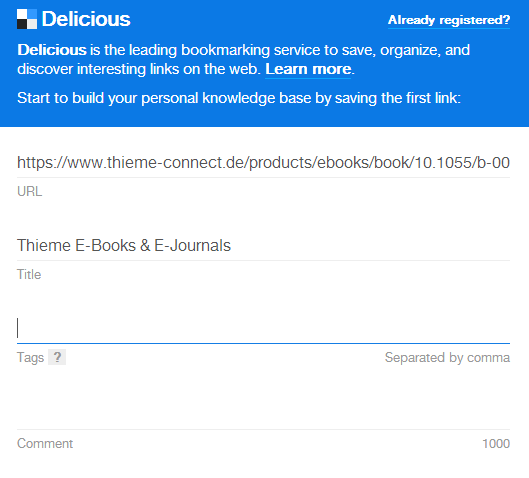 寄件人留言
22
章節下載
HTML 閱讀模式
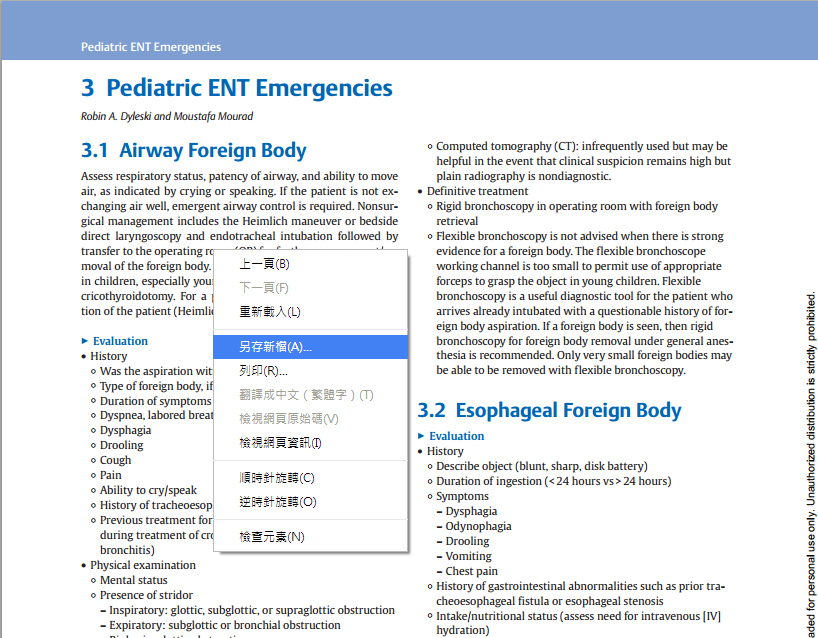 PDF 閱讀模式
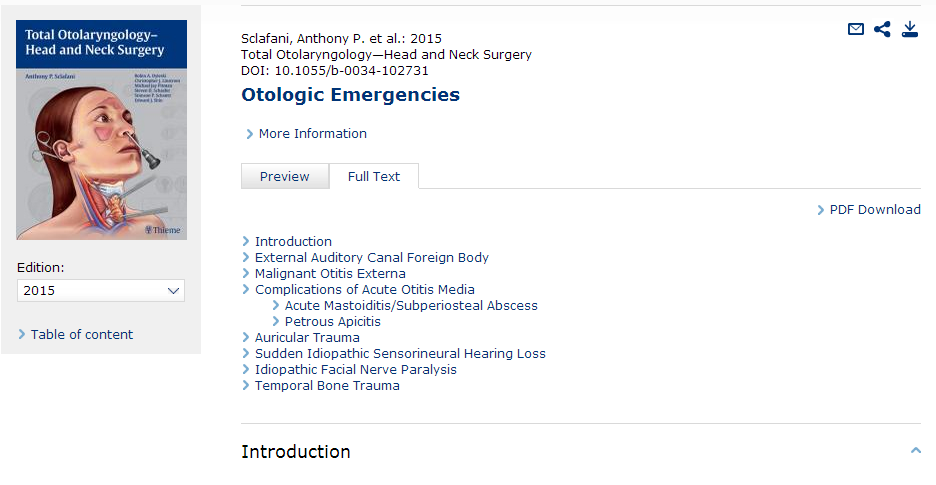 全文下載
另存新檔
23
大 綱
24
個人化服務
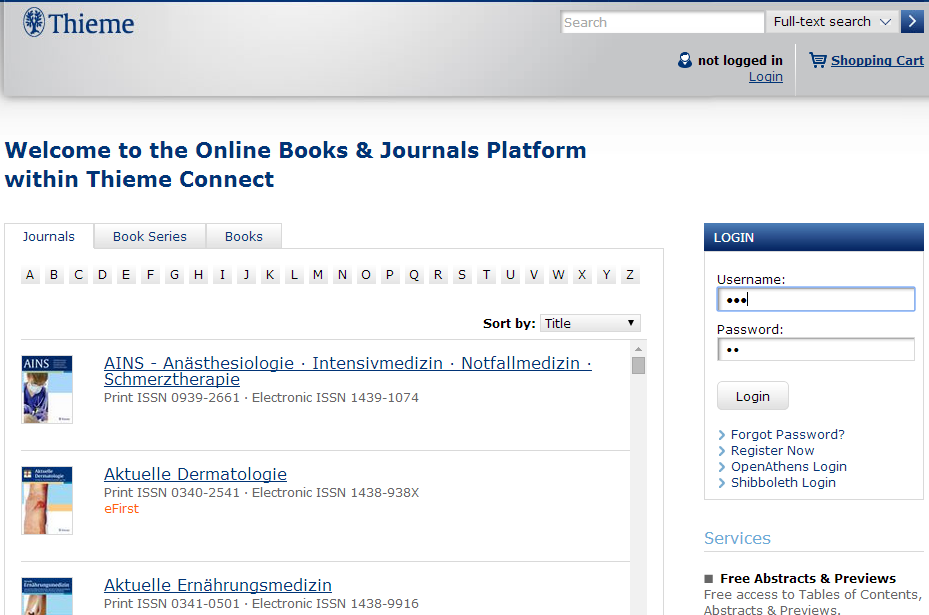 登入個人帳號/密碼
登入後
個人化設定：
期刊Alert
即時服務
帳號設定
25
即時服務
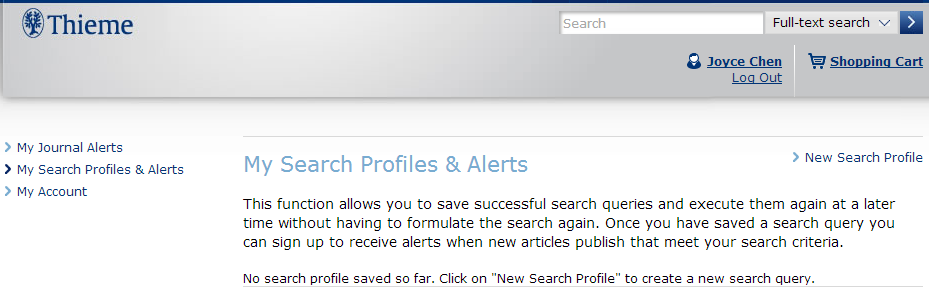 新增
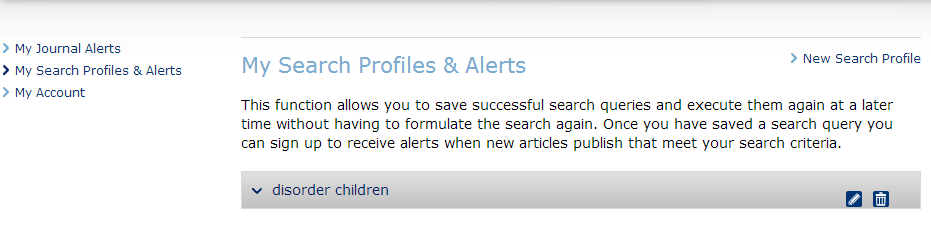 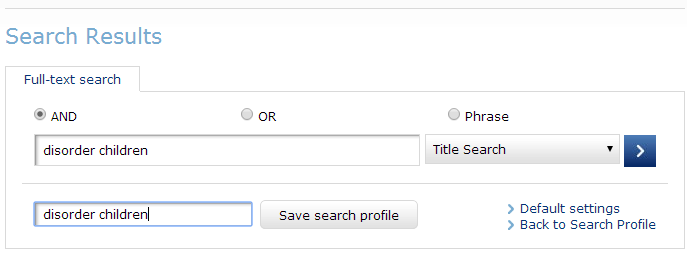 設定查詢條件
設定完成
設定查詢資料名稱
儲存查詢條件
26
帳號設定
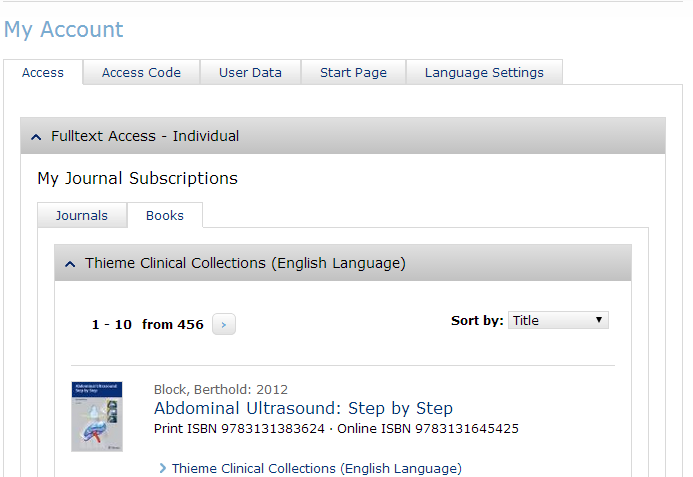 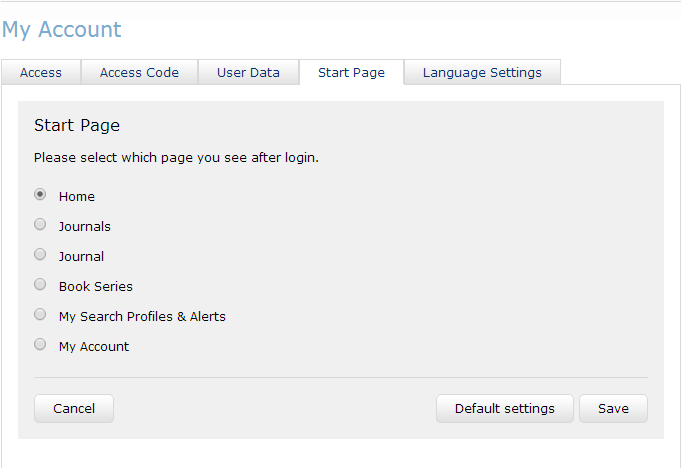 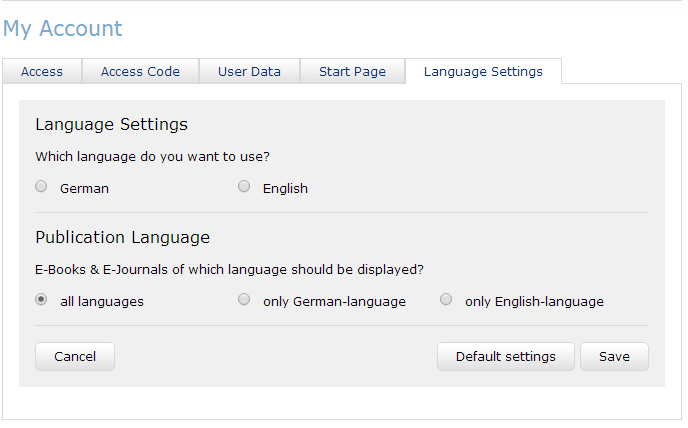 已訂購清單
入口網頁設定
語言設定
網頁語言設定
已訂購電子書清單
首頁
期刊
叢書
圖書
特定詞彙Alert
帳號設定
出版品語言設定
27
其他服務
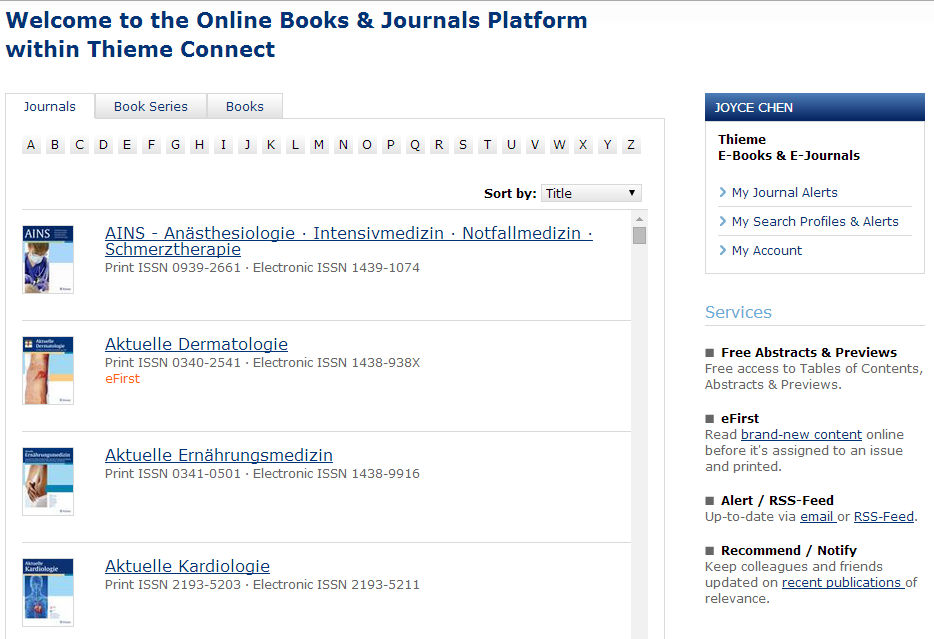 免費摘要與預覽
eFirst (for 期刊)
Alert/ RSS (for 期刊)
推薦/通知
其他服務
28
大 綱
29
檢索實例
以“disorder”, “children” 進行題名檢索
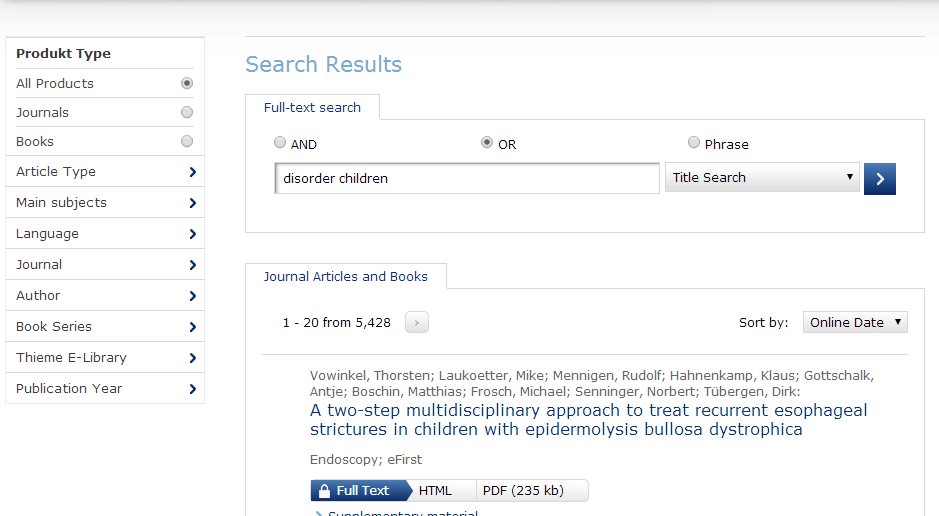 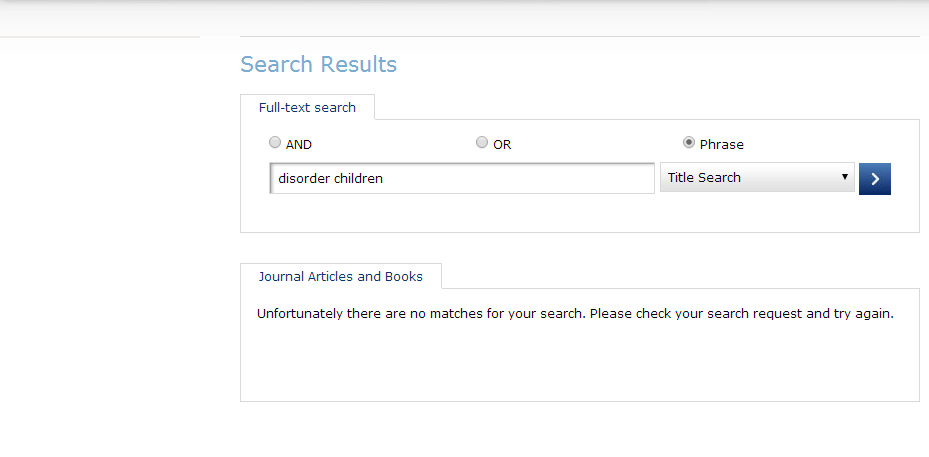 選擇AND組合詞彙
選擇OR組合詞彙
選擇短句組合詞彙
查無檢索結果
共有44筆檢索結果
共有5,428筆檢索結果
30
檢索實例
以“disorder” OR “children” 進行題名檢索，選擇圖書類型
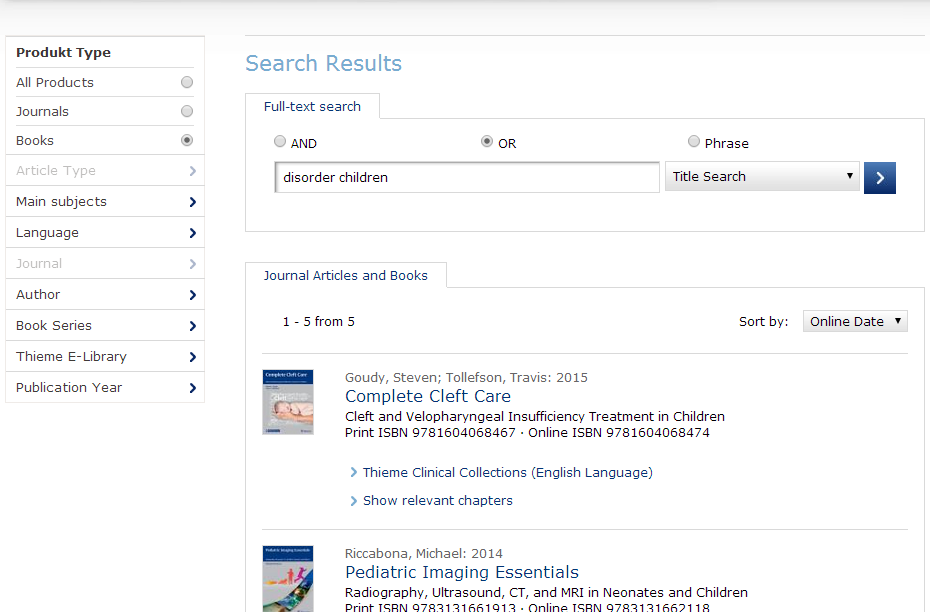 共有5筆查詢結果
31
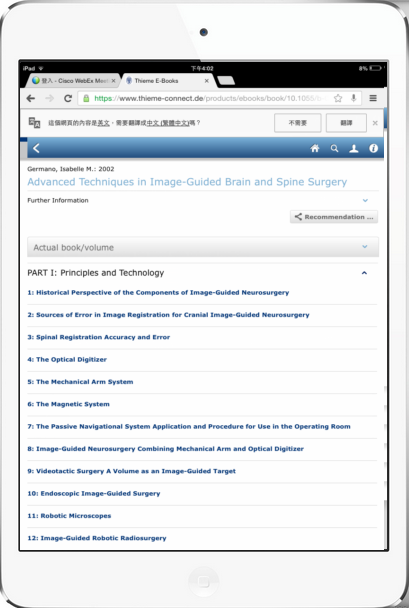 功能列表：
首頁│搜尋│個人服務│諮詢資訊
平板使用介面
更多參考資訊
推薦
章節內容
32
More Information….
More about TCC
http://issuu.com/thieme-connect/docs/thieme_clinical_collections

有關產品資訊及問題詢問, 請洽: 
飛資得醫學資訊股份有限公司FlySheet Med-Informatics Co., Ltd.

TEL: +886-2-2658-2223 
E-mail: products@flysheet.com.tw
We are Here Because of You!